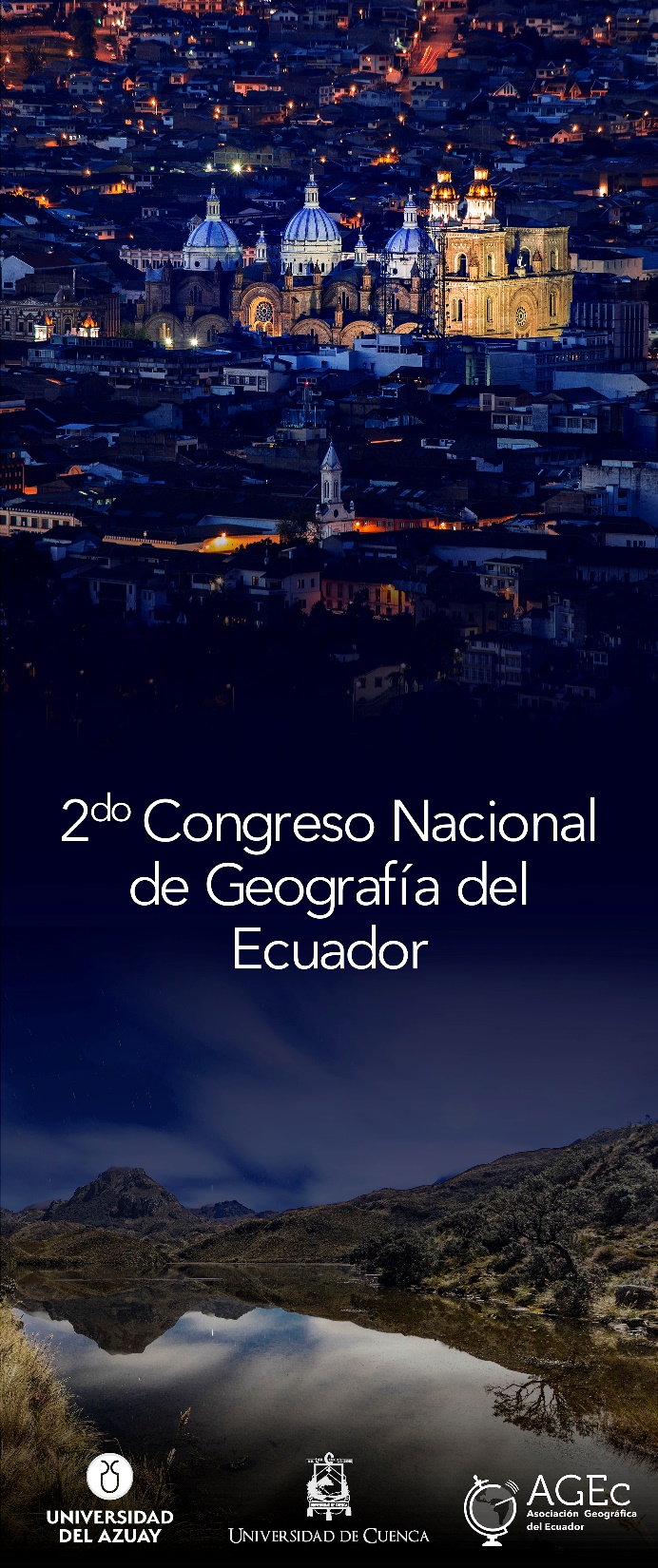 Logo de la Institución
         *Si aplica
Título de Ponencia
Autor 1.
Autor 2.
Autor 3.
Autor n.
Noviembre.2020